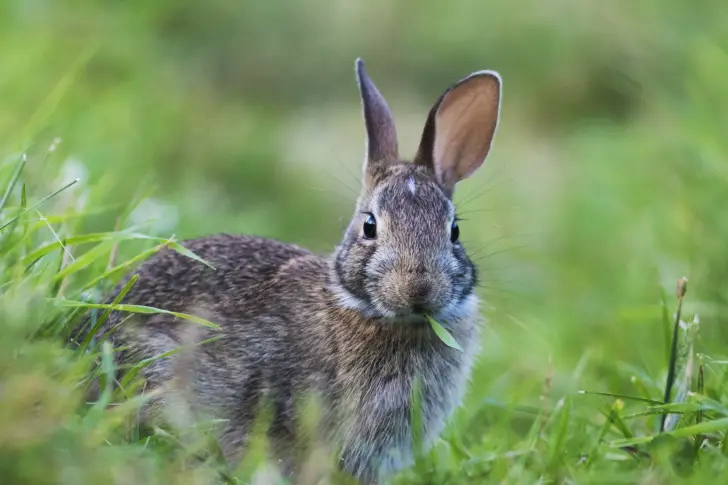 RABBITS
Assoc. Prof. Dr. Yasemin Salgirli Demirbas
INTRODUCTION
The wild European rabbit, Oryctolagus cuniculus, 
whose name roughly translates as “hare-like digger of underground passages”
It was kept in cages approximately 3000 years ago, when the Phoenicians reached Spain.
When rabbits were first kept in cages, they were portable sources of fresh meat rather than pets.
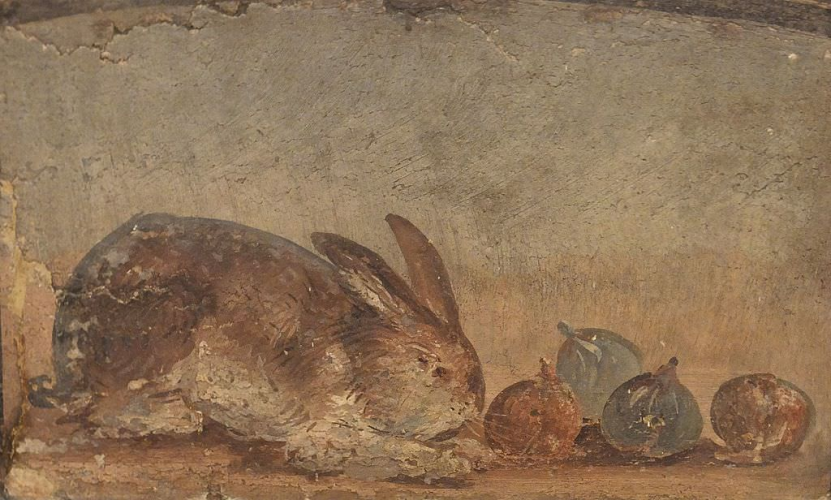 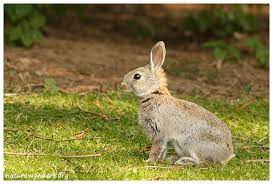 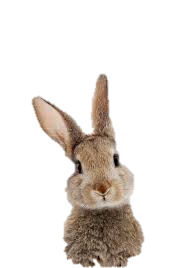 Dr. Yasemin Salgirli Demirbas
SOCIAL ORGANISATION
Wild O. cuniculi live in social groups that number up to 300 or 400 rabbits
Rabbits leave the warren to graze at dawn and at dusk, 
They are crepuscular. 
When multiple rabbits are out together, they take turns checking for predators, 
They do by standing up on their hind limbs, and raising their ears. 
The more rabbits that are out at one time, the less time any one rabbit spends checking for predators. 
One advantage of group living is the ability to spend more time eating when in the vulnerable position of being outside the warren.
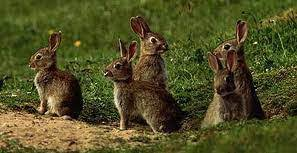 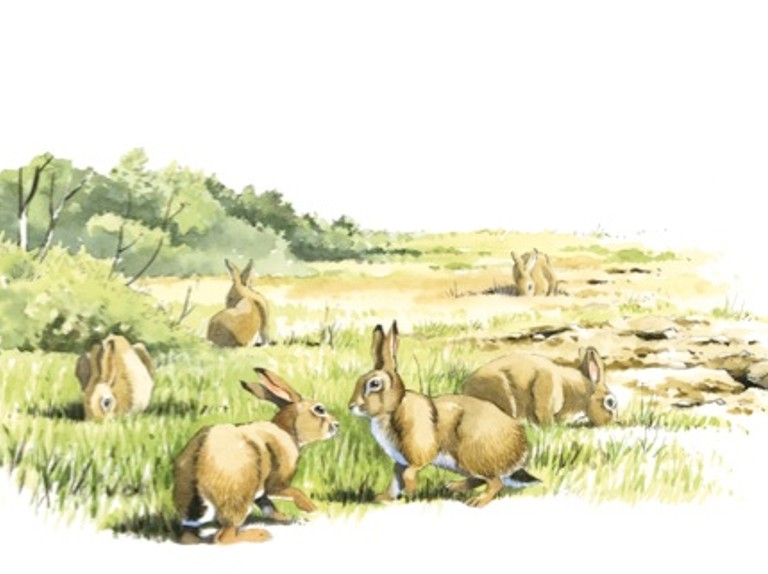 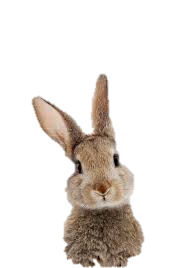 Dr. Yasemin Salgirli Demirbas
SOCIAL ORGANISATION
Within the colony, there are typically multiple subgroups, 
each consisting of 2–8 individuals.
Females within the group are usually related,
Males within the group maintain a rigid dominance hierarchy 
that is maintained primarily through ritualized signaling.
Keeping in mind the natural social organization of wild rabbits, it is generally best to keep pet rabbits in similar, small social groups.
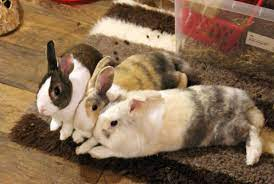 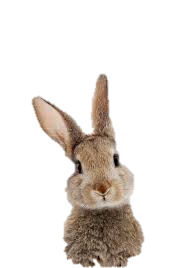 Dr. Yasemin Salgirli Demirbas
WARRENS
Wild rabbits live in underground warrens.
A large warren may have 50 entrances or more. 
In the keeping of pet rabbits, it is best to allow for their natural behavior, and make sure that they have a secure, cave-like area where they can also rest undisturbed
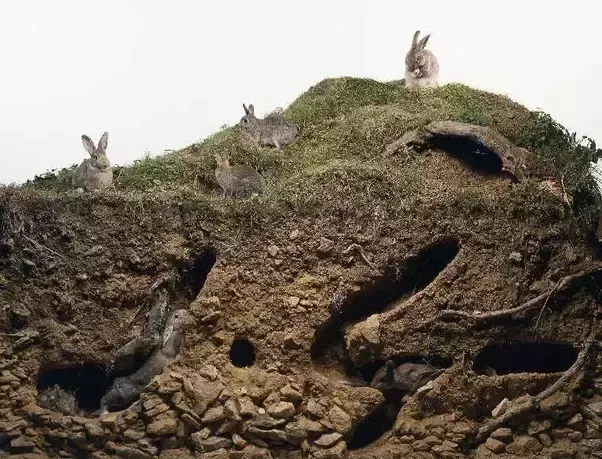 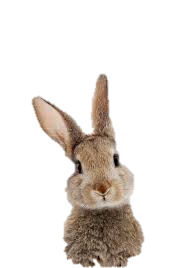 Dr. Yasemin Salgirli Demirbas
SENSES
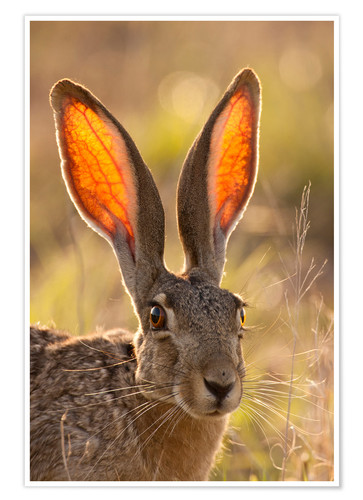 Rabbits’ sensory abilities are adapted to spending much of their lives underground in lightless tunnels. 
They have an excellent sense of smell 
They can hear very low volume sounds that a human would not hear. 
Their long ears can be rotated independently, 
facilitating their ability to identify the direction from which a predator is approaching.
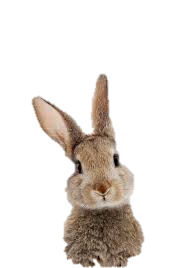 Dr. Yasemin Salgirli Demirbas
SENSES
Their eyes are prominently located on the side of their head and their total field of vision is close to 360°. 
Rabbits can also have a wide field of vision upward, above their head, allowing them to spot approaching raptors. 
There is a small blind spot directly in front of their nose. 
Rods are the predominant photoreceptor cells, giving the rabbit excellent vision in dim light.
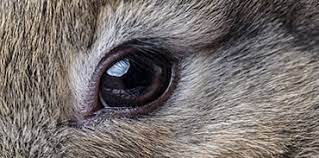 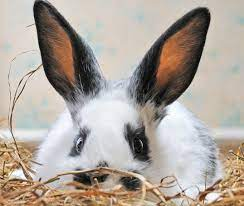 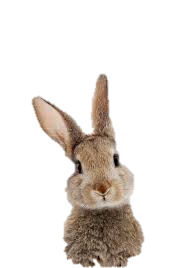 Dr. Yasemin Salgirli Demirbas
AUDITORY COMMUNICATION
While people who are not familiar with rabbits tend to think of them as being silent animals, 
They have a number of auditory communications, most of which are low volume. 
Purring, clicking, and quiet tooth grinding can generally be interpreted as indicating contentment, 
as these are sounds that humans can hear when a rabbit that is well habituated to humans is in a secure, comfortable situation. 
Loud tooth grinding, grunting, or growling are threat behaviors.
Their growl sounds similar to that of a dog but, 
as with all of their vocalizations, is generally of such a low volume that the inattentive handler may miss it. 
Likewise, the purr sounds similar to that of the cat, 
but is very low volume
Rabbits in pain may also grind their teeth loudly, and it is important to pay attention to this when caring for a rabbit that is sick or injured.
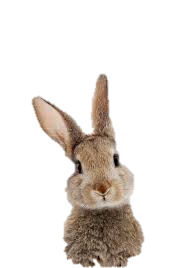 Dr. Yasemin Salgirli Demirbas
AUDITORY COMMUNICATION
One sound that humans readily recognize is the thump, a distinct and fairly loud sound 
produced by rapidly striking a hind foot against the ground. It is as an alarm signal. 
Frequent thumping by pet rabbits indicates that their environment is excessively threatening and stressful.
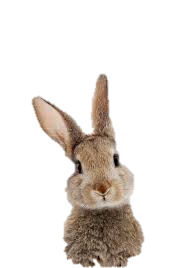 Dr. Yasemin Salgirli Demirbas
OLFACTORY COMMUNICATION
Having a good sense of smell, rabbits also communicate via scent-marking that is sometimes sufficiently strong for humans to detect. 
Most notably, males scent mark by urine spraying. 
They will spray lower ranking males and will also spray females in estrus as part of courtship behavior.
 If a male rabbit has a strong social bond with a human, they may spray the human. 
Rabbits often mark both their environment and each other with glands located on the chin.
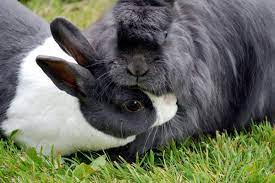 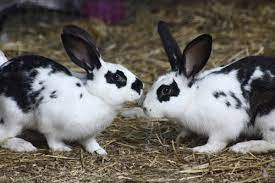 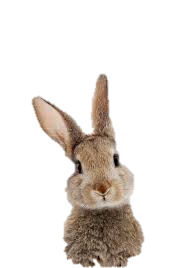 Dr. Yasemin Salgirli Demirbas
VISUAL COMMUNICATIONBODY LANGUAGE
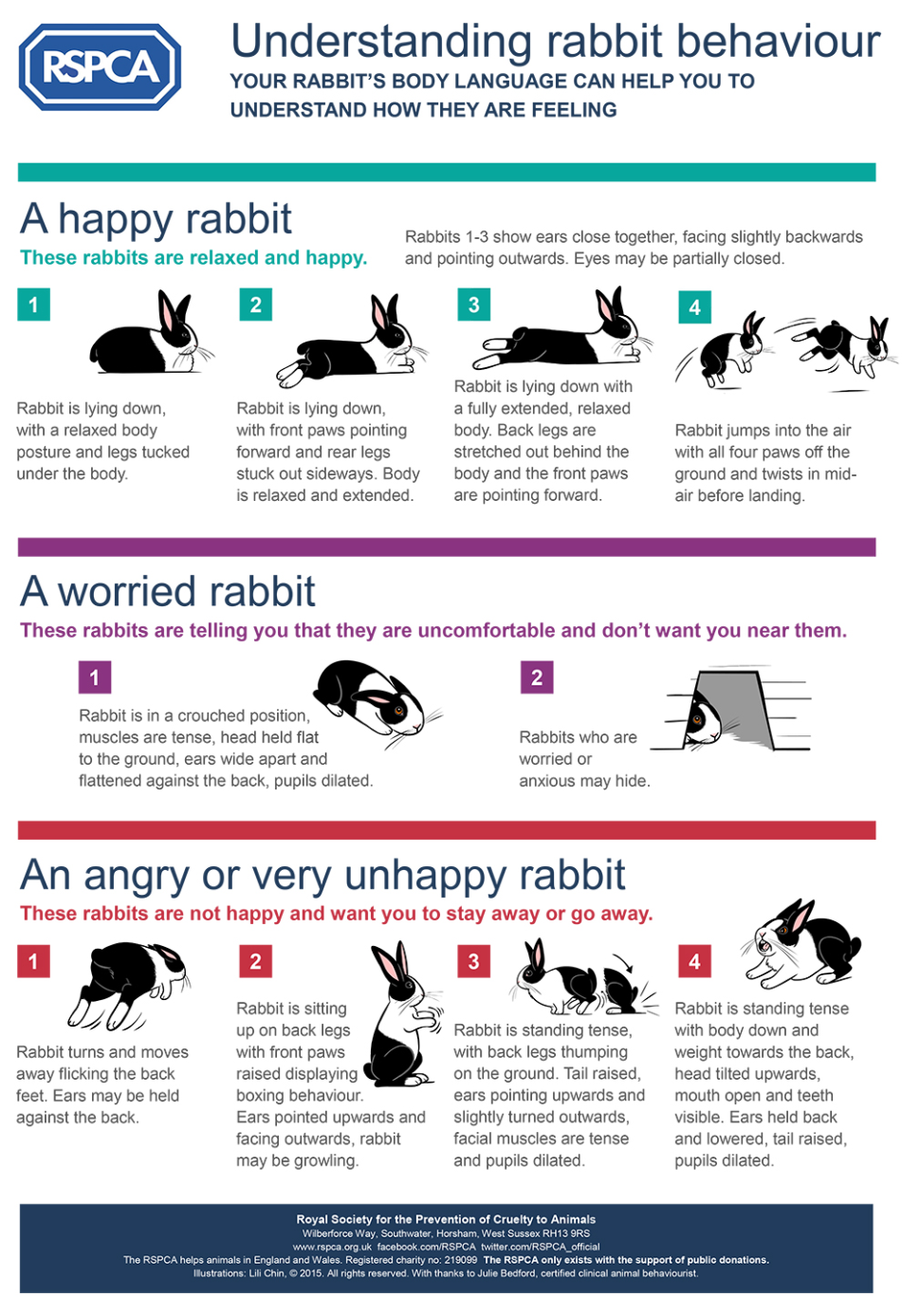 The rabbit’s posture gives further information about its emotional state.
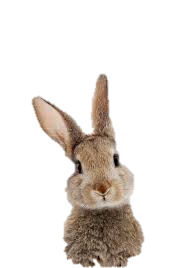 Dr. Yasemin Salgirli Demirbas
Environmental enrichment
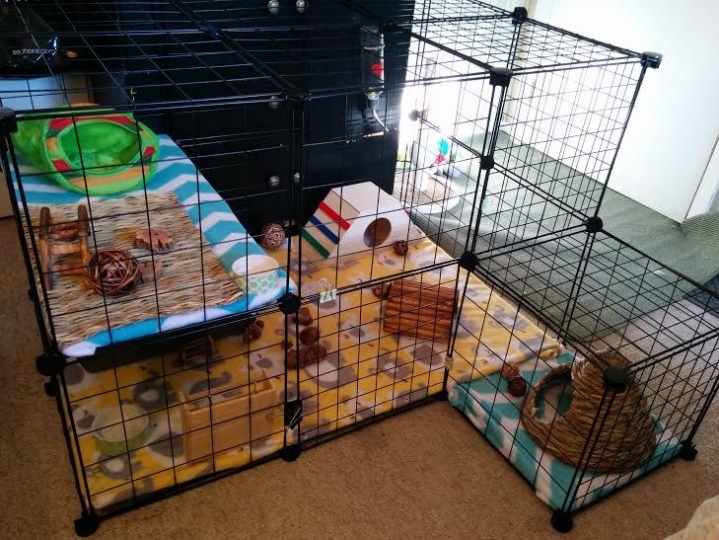 Small cages are not suitable for continuous housing of the pet rabbit. 
They are derived from keeping rabbits as meat animals
They fail to address a number of requirements for optimizing the rabbit’s welfare:
No adequate space for a rabbit to move and explore its environment, 
No objects to chew, manipulate, and explore.
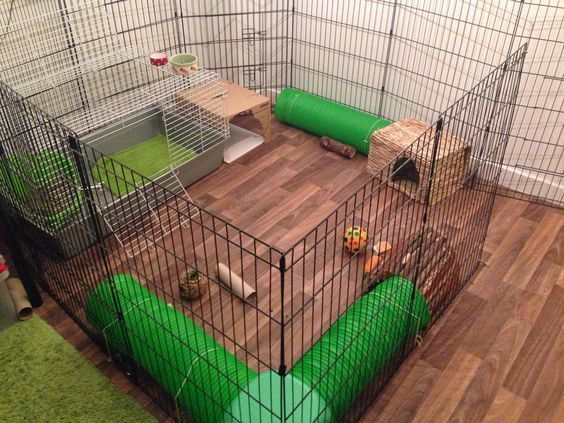 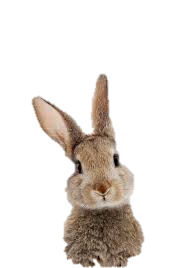 Dr. Yasemin Salgirli Demirbas
Environmental enrichment
Large outdoor enclosures have advantages and disadvantages. 
An outdoor enclosure can be used to provide the rabbit with the space and resources to engage in vigorous activities such as digging
However, care must be taken to make sure the play space is predator proof, or else the rabbit must be continuously supervised when it is outside.
 Do not leave a rabbit outside in extremely hot or cold temperatures, or other severe weather.
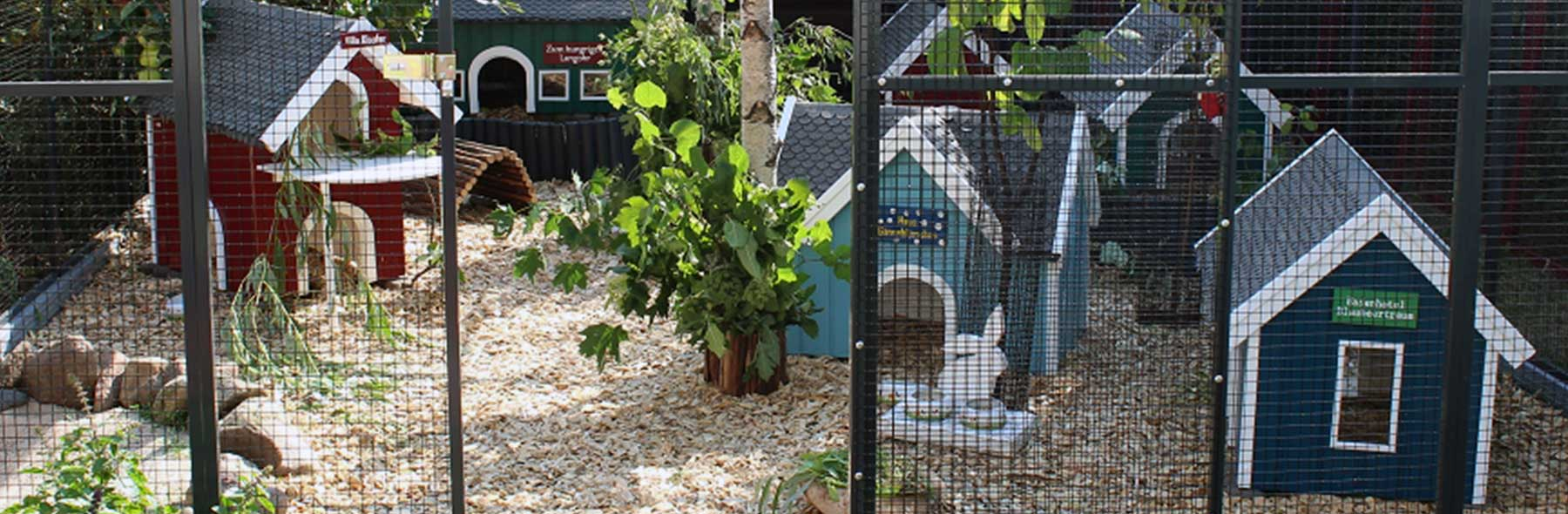 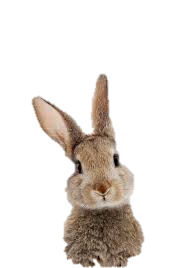 Dr. Yasemin Salgirli Demirbas
Environmental enrichment
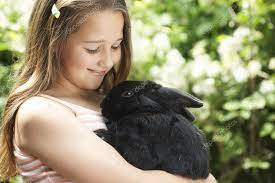 Ways to maintain a behaviorally healthy pet rabbit:
	1. Socialize it to humans and other rabbits when it is young. 
	2. Always pick up and carry a rabbit in a way that provides adequate support for its limbs and its body. 
	3. Have more than one rabbit. Having other, familiar rabbits in the household gives the pet rabbit a playmate and grooming companion.
	4. Provide environmental enrichment via toys to play with and acceptable digging sites.
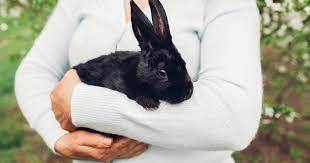 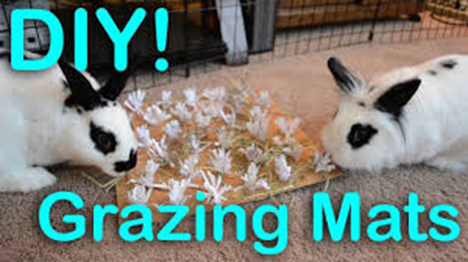 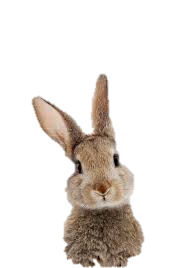 Dr. Yasemin Salgirli Demirbas
Environmental enrichment
Make sure the rabbit has frequent, preferably daily, opportunities to exercise and explore its environment. 
	(a) Provide your rabbit with access to one or more rooms of the house for at least part of the day. 
	(b) Take the rabbit on walks, but make sure it is not exposed to pesticides or herbicides. 
	(c) Provide a large outdoor enclosure, making sure to protect the rabbit from predators, insects, and severe weather. 
	6. Neuter male rabbits to decrease the likelihood of urine spraying.
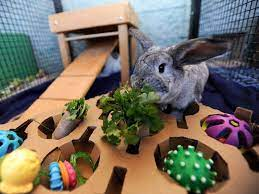 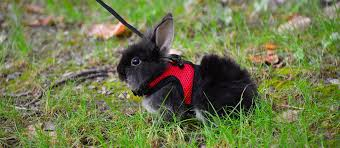 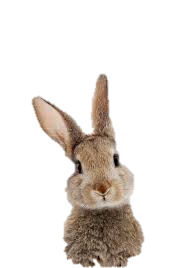 Dr. Yasemin Salgirli Demirbas